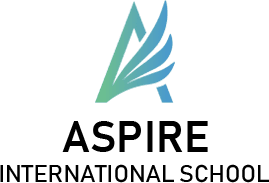 قسم المواد العربية
الصف الأول الإعدادى
الدرس الثالث
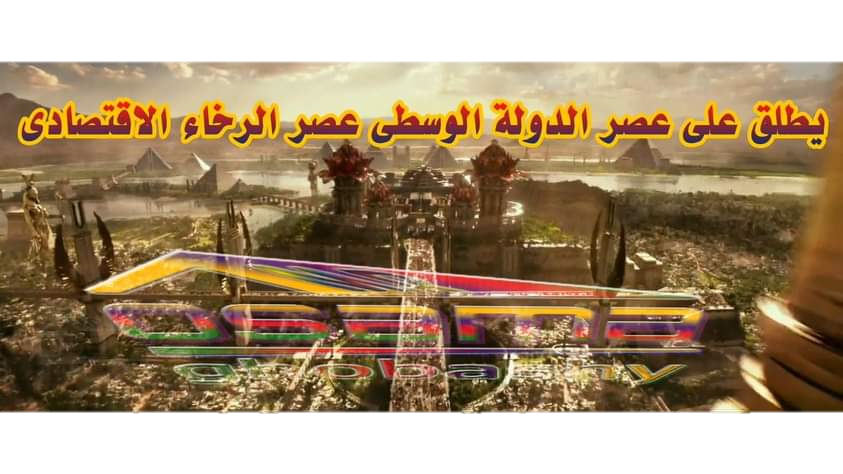 أهداف الدرس
يتعرف أهم أعمال ملوك الدولة الوسطى .
يستخلص النتائج المترتبة على دخول الخكسوس مصر .
يفسر أسباب سقوط الدولة الوسطى .
يبدى اهتمامه بدراسة تاريخ أجداده .
عصر الدولة الوسطى ( الأسرتان 11- 12) :
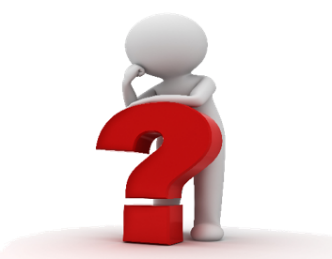 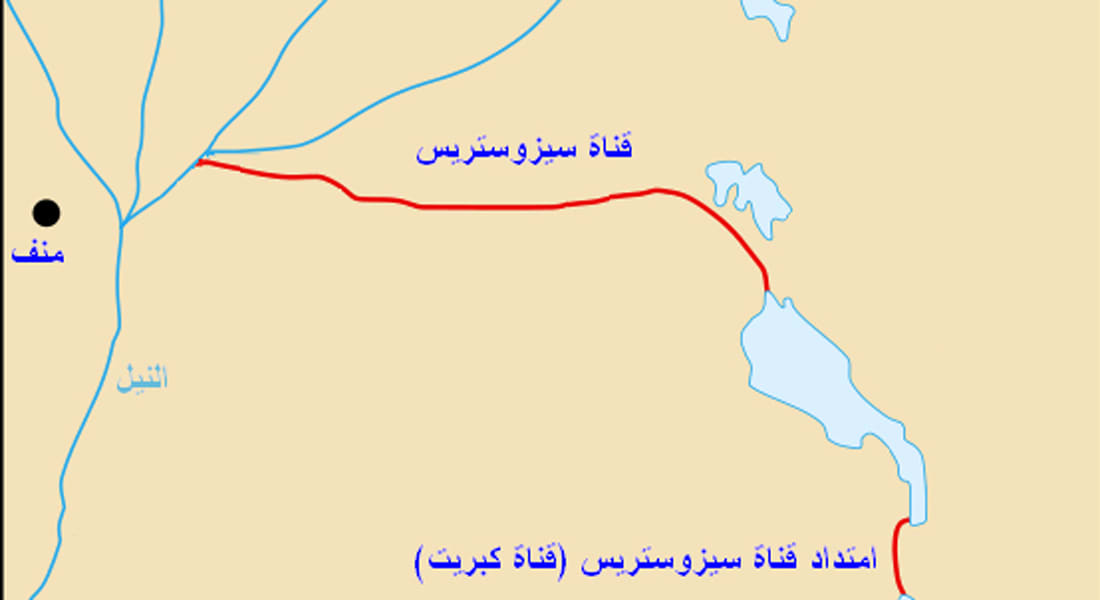 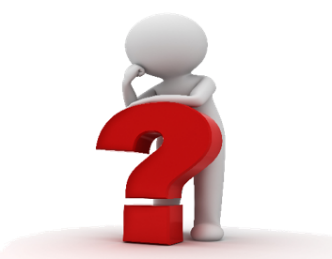 أشهر ملوك الدولة الوسطى :
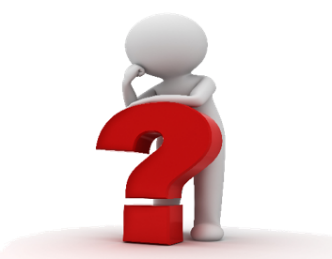 أولا : الملك أمنمحات الأول :
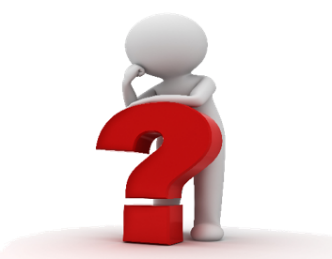 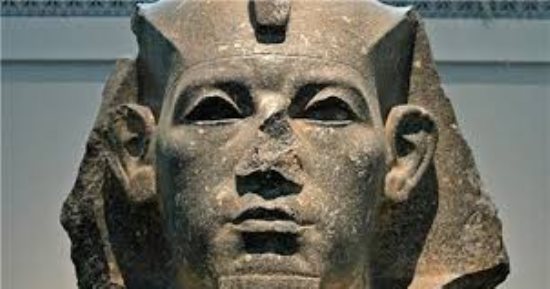 أهم أعماله :
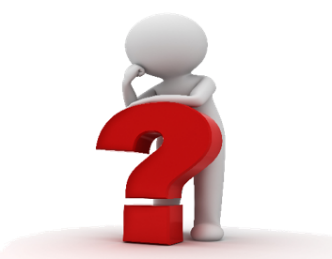 ثانيا : الملك سنوسرت الثالث :
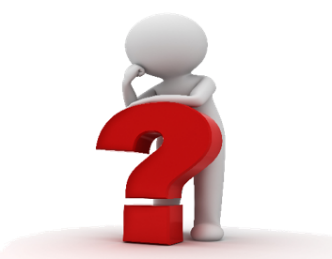 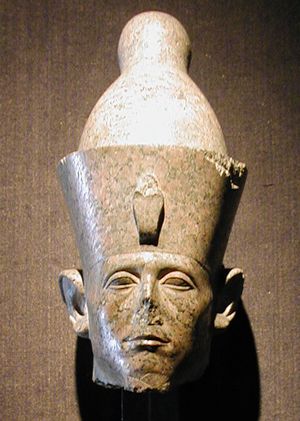 أهم أعماله :
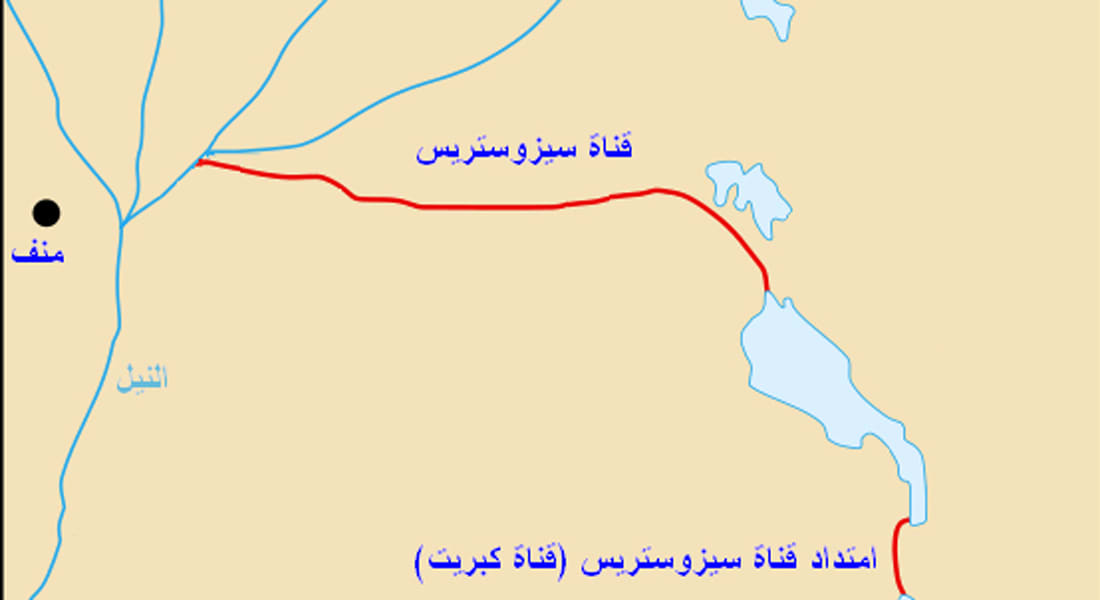 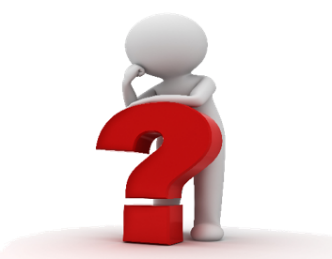 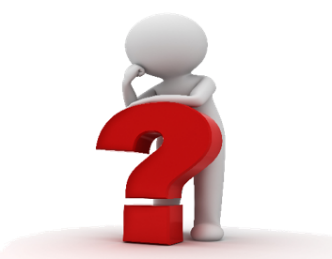 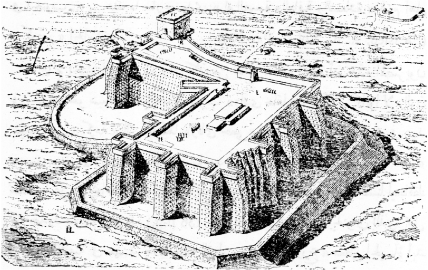 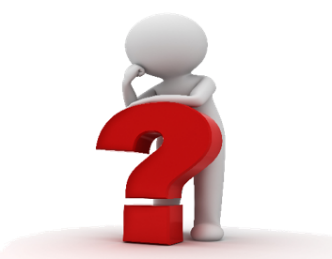 ثالثا : الملك امنمحات الثالث ( من ملوك الأسرة الثانية عشر ) :
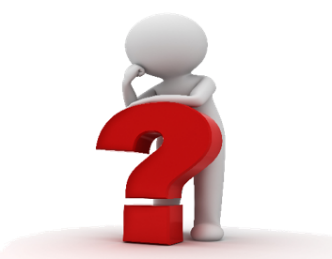 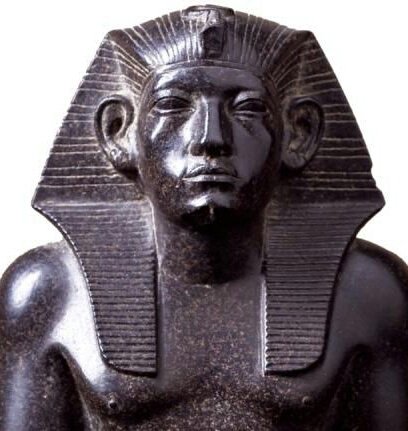 أهم أعماله :
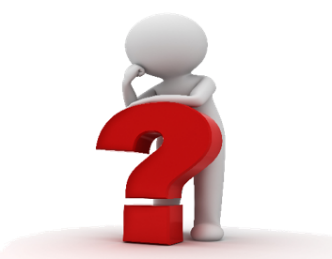 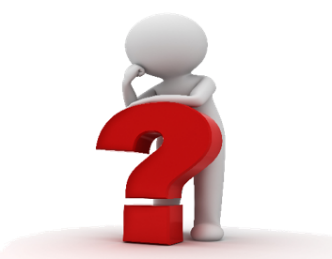 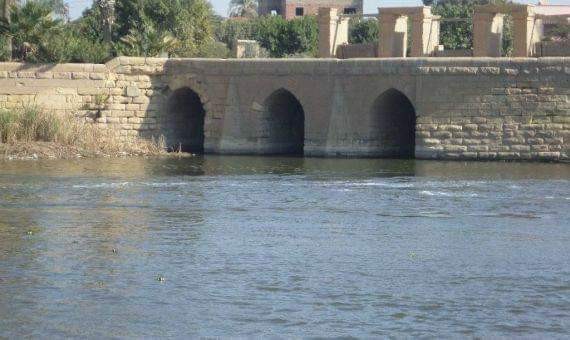 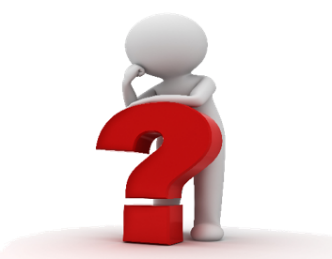 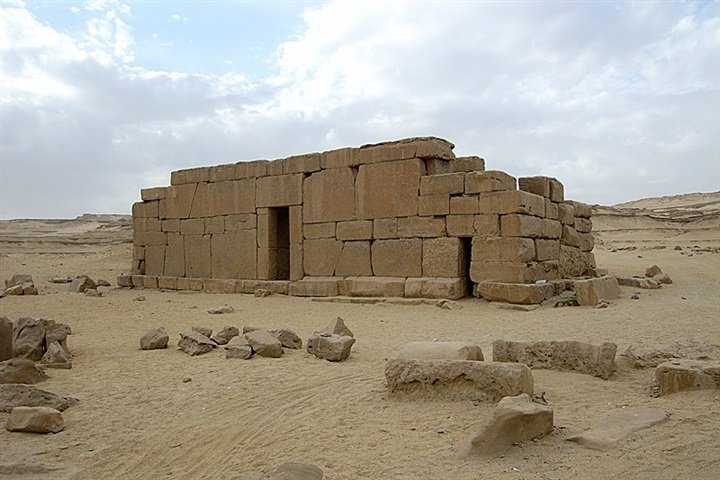 عصر الاضمحلال الثانى : الأسرات 13:17 :
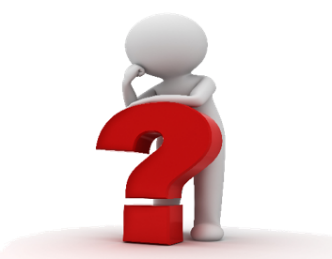 انهيار وسقوط الدولة الوسطى :
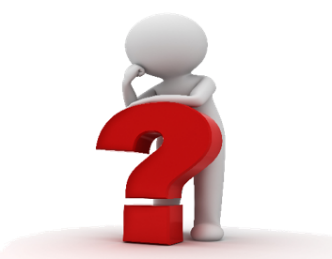 غزو الهكسوس لمصر :
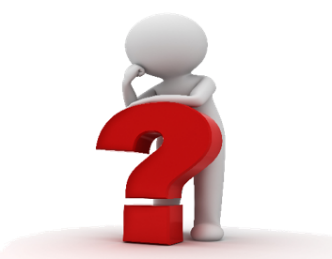 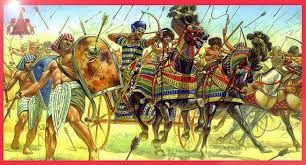 استطاع الهكسوس غزو مص واحتلالها :
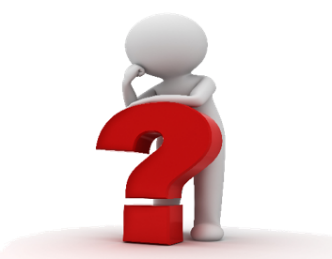 موقف الهكسوس من المصريين وحضاراتهم :
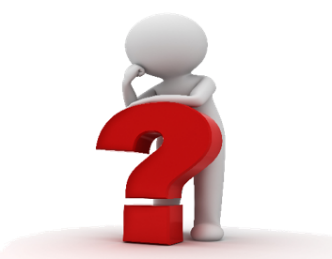 تأثير الهكسوس بالمصريين وبالحضارة المصرية القديمة :
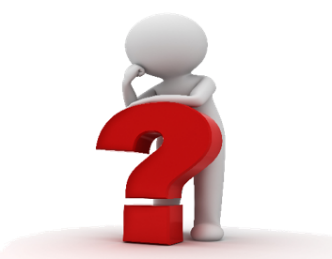 أمراء الكفاح ضد الهكسوس ( حرب التحرير ) :
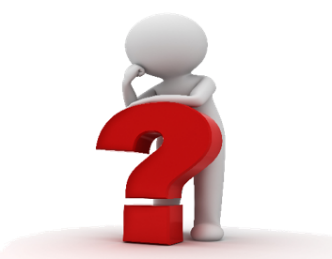 أولا : سقنن رع :
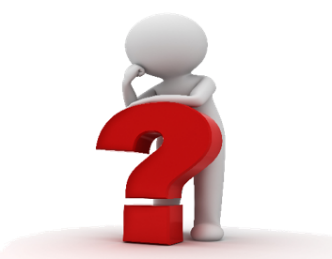 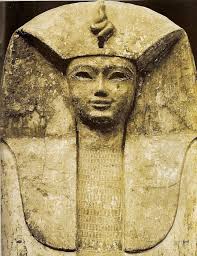 ثانيا : كامس :
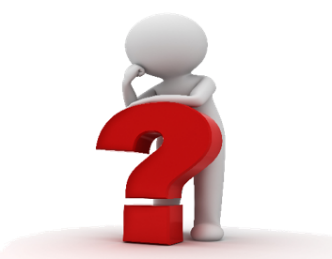 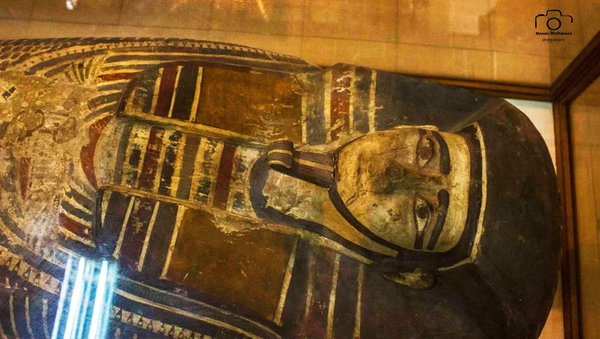 ثالثا : احمس :
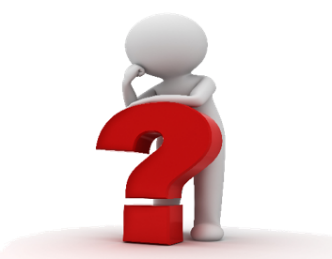 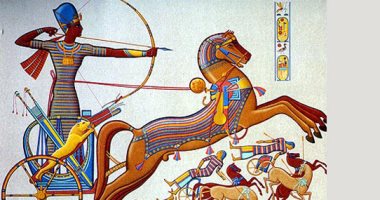 دور إياح حتب فى الكفاح ضد الهكسوس :
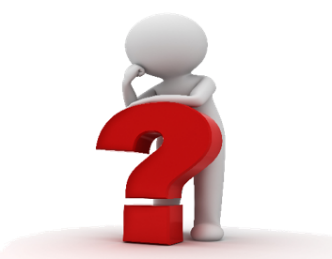 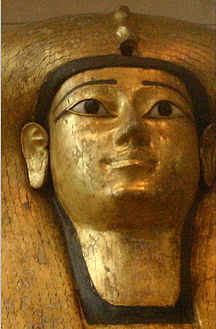